التصنيف القطاعي لمؤسسات التمويل الإسلامي- القضايا والتوصياتSectorization of Islamic financial corporations–Issues and recommendations
Webinar on the Statistical Treatment of Islamic Finance in the National and International Accounts
16 December 2021
المحتويات               Otlines
القضايا                   Issues                    
نتائج النقاش             Discussion results  
التوصيات               Recommendations 
الأسئلة                                  Questions
القضايا
التصنيف القطاعي العام واحتساب المخرجات          ssue 2.1                 General Sectorization and Output                                          
 مراجعة كيانات التمويل الإسلامي                            Issue2.2    Review of specific Islamic finance entities                            
ما هو التصنيف القطاعي الفرعي المناسب  لهذه الكيانات؟    How can they be sectorized ?                              Issue 2.3      
كيف يمكن احتساب قيمة مخرجات هذه الكيانات؟                Issue 2.4                         How to calculate their output?
كيانات التمويل الإسلامي  Islamic Financial Entities
The off-balance sheet restricted investment accounts  
      حسابات الاستثمار المقيدة خارج الميزانية
Islamic windows in conventional banks 
      النوافذ الإسلامية في البنوك التقليدية 
Waqf funds which are established for a defined purpose, usually for charity, and are managed by financial institutions (private or public)  
      الصناديق الوقفية التي يتم إنشاؤها لأغراض محددة، تكون في العادة للأعمال الخيرية، وتديرها مؤسسات مالية 
Hajj funds which are dedicated vehicles for Muslims to save up to perform pilgrimage duties
      صناديق الحج وهي عبارة عن وسائل وأدوات مخصصة للمسلمين بهدف الادخار لأداء فريضة الحج
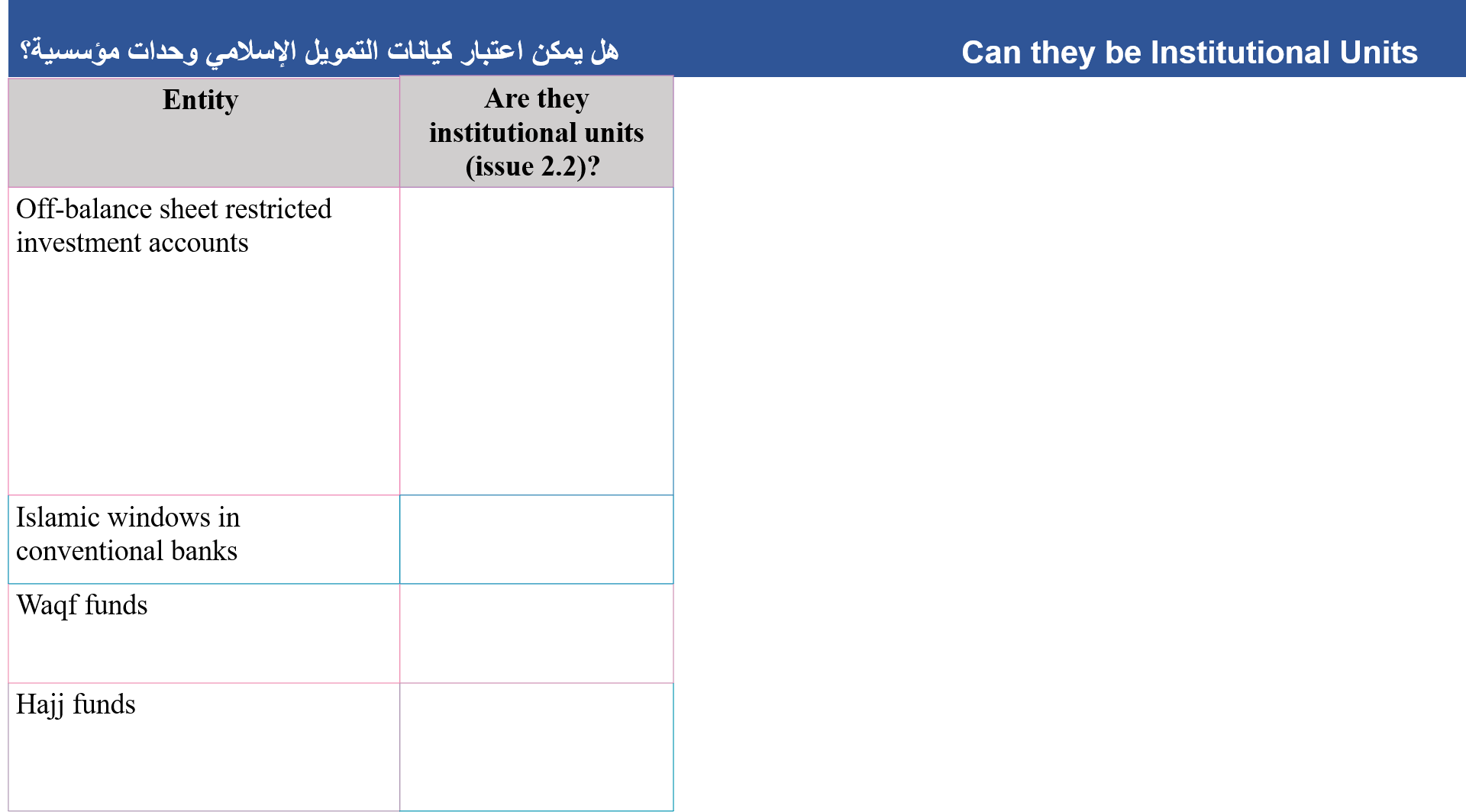 مراجعة كيانات التمويل الإسلامي                                      Review of specific Islamic finance entities
ما هو التصنيف القطاعي الفرعي المناسب                                     How can they be sectorized
منهجية احتساب قيمة المخرجات                                                          Methods to calculate output
Complete set of accounts, including the financial position is maintained
IAH Funds are placed in an invest. fund managed independently from (IB)
Sum of costs and FISIM on financing arrangements such as Murabaha and Ijarah
Yes
Non-money market investment funds (S124)
IB funds not mixed with the IAH funds
Deposit-taking corporations except the central bank (S122)
Combination of FISIM, fees and commissions
maintain a full set of accounts,
Yes
Captive financial institutions and money lenders   (S127)
Sum of costs
Yes
have an independent management
Non-money market investment funds (S124)
Sum of costs
Yes
Questions                  الأسئلة
هل توافق على التصنيف القطاعي الشامل الموصَ به بخصوص مؤسسات المالية الإسلامية وطرق احتساب مخرجاتها كما وردت في الملحق دال (القضية 2.1)؟
هل توافق على التوصيات الواردة أدناه بخصوص كيانات التمويل الاسلامي في الجدول 1؟
 تصنيفها كوحدات مؤسسية (القضية 2.2)؟
تصنيفها ضمن القطاعات الفرعية لقطاع المؤسسات المالية (القضية 2.3)؟
طرق احتساب المخرجات (القضية 2.4)؟
شكراً                        Thank you